السكرتارية الالكترونية
الابتسامة طوال الوقت
التفاعل مع المجموعة
المحافظة على الانظباط
الحب بين المجموعات
المحمول مغلق
تقبل قرارات المدرب
تقبل جميع الآراء بصدر رحب
تنفيذ جميع التمارين
الاتفاقيات
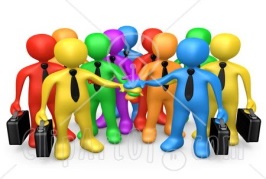 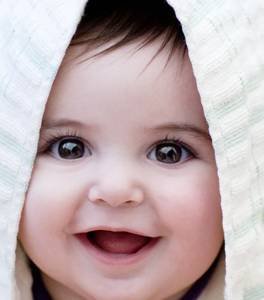 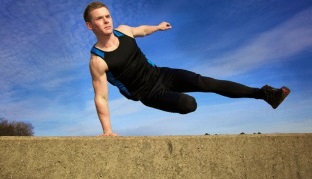 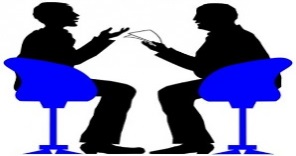 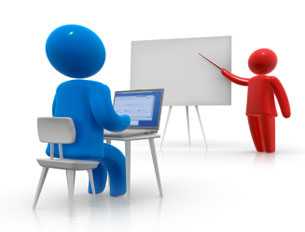 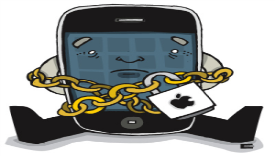 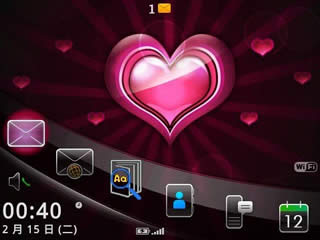 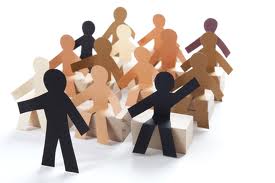 محاور الدورة
الفصل الأول
مقدمة عن السكرتارية
مفهوم السكرتارية
أهمية السكرتارية
أنواع السكرتارية
صفات السكرتير الناجح
المهارات الواجب توافرها في السكرتير
الأسس العامة لنجاح السكرتير
مهام السكرتارية العامة
تطبيقات
مقدمة عن السكرتارية
مفهوم السكرتارية
مفهوم السكرتارية
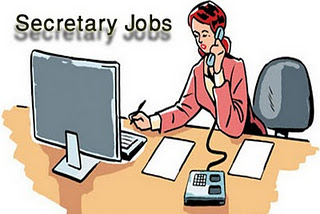 كلمة سكرتير مشتقة من الأصل اللاتينيSecret) ) معناها سر لتدل على ما تنطوي عليه أعمال من سرية وأهمية، كما يمكن تعريف السكرتارية بأنها العلم والفن الذي يبحث في تبصير كل موظف إداري أو كتابي بمهام وظيفته، ويحدد سلطاته، علاوة على استمرار تدريبية لزيادة كفاءته، وتعريفه بالأسس والوسائل الحديثة التي يكفل له القيام بمهام وظيفته على أفضل وجه
وقد يعرف السكرتير في قاموس وبستر لتدل على ثلاثة معان
تستخدم كلمة سكرتير لتدل على المكان الذي يزاول فيه السكرتير أعماله المكتبية
تستخدم كلمة سكرتير لتدل على الموظفين المكتبيين بالجهة
تستخدم كلمة سكرتير لتدل على الشؤون الإدارية في المنشأة
ومن خلال تلك التعريفات يمكننا القول بأن كلمة سكرتير تستخدم للتعبير عن
التقسيمات الإدارية المعاونة للإدارات الرئيسية في مجال الأعمال المكتبية
الموظفين العاملين في مجال تحرير المراسلات ونسخها وتداولها
أحد المجالات التي تمارس فيها الإدارة وظائفها الرئيسية 
(التخطيط، والتنظيم، والرقابة، والتنسيق، واتخاذ القرارات)
هي تلك الوظيفة التي تقدم معاونات أو خدمات للإدارات أو الرؤساء، سواء كانت هذه المعاونات أو الخدمات فنية أو مكتبية، حتى تتمكن الإدارات أو الرؤساء من إنجاز عملها بطريقة ميسرة وفي أقل وقت ممكن وبأقل تكلفة
وبوجه عام يمكن تعريف السكرتارية بالآتي
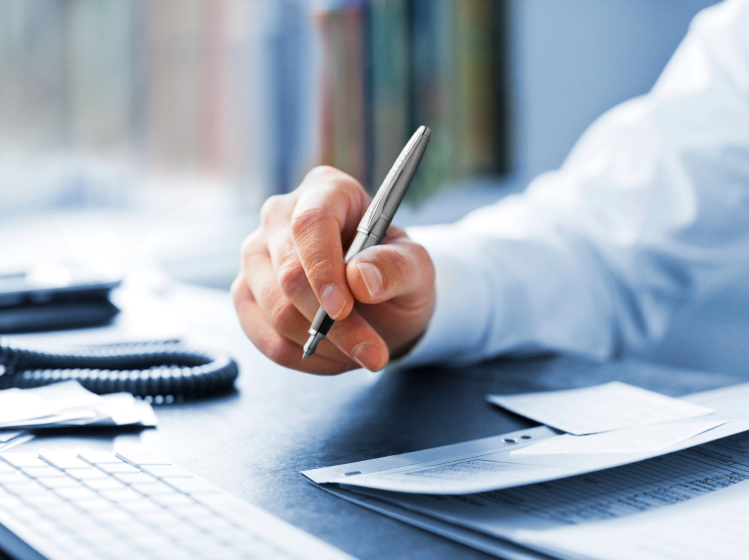 أهمية السكرتارية
تهدف السكرتارية الى تقديم الخدمات المكتبية المتعلقة بروتين العمل 
وتفصيلاته أو الى الإدارات الرئيسة في المنشأة ومن هنا يظهر الدور 
الفعال للسكرتير في إعفاء المديرين والإدارات الرئيسة من شغل أوقاتهم 
بالتفكير في هذه الأعمال الروتينية، بحيث يتفرغون كلياً لوظائفهم 
الرئيسية، من تخطيط وتنظيم ورقابة، وتمدهم بالبيانات والمعلومات
 اللازمة لاتخاذ القرارات
أهمية السكرتارية
تزايد نشاطات السكرتارية بصورة طردية نتيجة لعاملين رئيسين هما
زيادة حجم العمل المكتبي نتيجة نشاطات المنظمات وتعدد العلاقات مع
 المنظمات الأخرى والجمهور
التطور التكنولوجي في مجال الأعمال المكتبية حيث تطالعنا الشركات
 المتخصصة في مجال الأجهزة المكتبية يومياً بآلات ومعدات متطورة
أنواع السكرتارية
السكرتارية الخاصة
السكرتارية 
المتخصصة
السكرتارية العامة
أنواع السكرتارية
هي الإدارة أو التقسيمات الإدارية في المنشآت التي تختص بتقديم 
الخدمات المكتبية التي تتطلبها إدارات المنشأة بصفة عامة ومستمرة 
مثل تنظيم تداول المراسلات، المحفوظات، استرجاع المعلومات،
النسخ، التصوير، الرد على استفسارات العملاء، معالجة المكالمات
الهاتفية، استقبال الزوار، تنظيم الاجتماعات والندوات
السكرتارية العامة
تتمثل في الوحدات الإدارية التي تقدم الخدمات التي يتطلبها المديرون 
في المجالات التي تحتاج الى تحليل ودراسات تخصصية مهينة كالنواحي
 الهندسية، والطبية، والقانونية، وهذه الخدمات تكون استشارية في
 طبيعتها، وتقدم في شكل رأي أو توجيه أو اقتراح يتم الوصول اليه بعد
 دراسة وتحليل. والشكل التالي يوضح موقع السكرتير المتخصص لأن 
وظيفته استشارية وليست تنفيذية
السكرتارية المتخصصة
3
2
4
السكرتارية الخاصة
وتتمثل في العاملين الذين يقدمون الخدمات المكتبية لرئيس معين في مجالات العمل المكتبي المختلفة ومنها
1
تحرير ونسخ المراسلات
استقبال وتصدير المعاملات الخاصة بمكتب المدير
تنظيم أوراق مكتب المدير وملفاته، وطريقة استرجاعها
استقبال المكالمات الهاتفية التي ترد الى مكتب المدير
7
6
8
السكرتارية الخاصة
وتتمثل في العاملين الذين يقدمون الخدمات المكتبية لرئيس معين في مجالات العمل المكتبي المختلفة ومنها
5
تنظيم مقابلات واستقبال زوار المدير
تنظيم اجتماعات المدير
الترتيب لسفريات المدير وعمل الحجوزات اللازمة
تلخيص المقالات التي تعرض على المدير
صفات السكرتير الناجح
3
2
4
صفات السكرتير الناجح
1
أن يكون حسن المظهر والهندام
أن يكون أميناً على أسرار العمل
أن يكون قوي الشخصية وحسن التصرف
أن يكون قوي الذاكرة ودقيقاً في عمله
7
6
8
صفات السكرتير الناجح
5
أن يكون مرتباً ومنظماً
أن يكون مخلصاً لرئيسة
أن يكون حليماً صبوراً صامتاً
أن يكون سريع البديهة وقادراً على التركيز
11
10
12
صفات السكرتير الناجح
9
أن يكون حيوياً ونشطاً
أن يحسن التصرف في المواقف
أن يحترم الآخرين ويلتزم بأوقات العمل
أن يكون طبيعياً في تكوينه الجسماني
المهارات الواجب توافرها في السكرتير
3
2
4
المهارات الواجب توافرها في السكرتير
1
القدرة على التعامل مع برامج الحاسب الآلي
القدرة على النسخ باللغتين العربية والإنجليزية
القدرة على حفظ الأوراق في الملفات واسترجاعها
القدرة على استخدام الأجهزة الحديثة
7
6
8
المهارات الواجب توافرها في السكرتير
5
القدرة على التحدث باللغة الإنجليزية
القدرة على تحرير الرسائل وكتابة التقارير
القدرة على تلخيص المقالات
القدرة على التعامل بلباقة مع الآخرين
الأسس العامة لنجاح السكرتير
3
2
4
الأسس العامة لنجاح السكرتير
1
كن مخلصاً في أداء العمل ولا تبحث شؤونه مع الغرباء
كن على علم تام بسياسة المنشأة التي تعمل فيها
كن على علم بالنظام واللوائح الداخلية للمنشأة
كن كتوماً للأسرار التي تطلع عليها بحكم عملك
7
6
8
الأسس العامة لنجاح السكرتير
5
كن هادئاً متزناً مهما تعقدت الأمور
كن قوي الشخصية دون غطرسة
ثقف نفسك باستمرار، وتابع مجريات الأحداث بشكل يومي
أدّ كل عمل في الوقت المحدد له
مهام السكرتارية الخاصة
3
2
4
مهام السكرتارية الخاصة
1
إجراء ومعالجة الاتصالات الهاتفية بمهارة
تنظيم اجتماعات المدير
تنظيم سفريات المدير
تنظيم مقابلات زوار المدير
3
2
مهام السكرتارية الخاصة
1
كتابة المراسلات وفقاً للشروط الشكلية
تداول وسائل الاتصال بكفاءة
تنظيم محفوظات مكتب المدير
تطبيقات
الفصل الثاني
إجراء ومعالجة الاتصالات الهاتفية بمهارة
إجراء ومعالجة الاتصالات الهاتفية بمهارة
مفهوم الاتصالات الهاتفية
قواعد استخدام أجهزة الاتصال الهاتفي
الاتصالات الهاتفية الواردة
الاتصالات الهاتفية الصادرة
تطبيقات
تعتبر الاتصالات الهاتفية من أهم وسائل الاتصالات، وتتميز بسرعتها 
في نقل المعلومات وقلة تكلفتها بالمقارنة بوسائل الاتصالات الأخرى
مفهوم الاتصالات الهاتفية
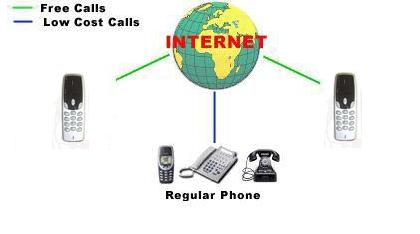 مفهوم الاتصالات الهاتفية
3
2
4
ومن أهم ما يميز الاتصالات الهاتفية عن غيرها ما يلي
1
قلة التكاليف
السرعة في نقل المعلومات والبيانات
كثرة الاستخدام
سهولة الاستخدام
قواعد استخدام أجهزة الاتصال الهاتفي
أفضل مكان لوضع جهاز الهاتف هو أن يكون على يسار السكرتير 
وفي متناول يده بشكل مريح. وهذا الوضع للهاتف يساعد السكرتير 
على رفع سماعة الهاتف باليد اليسرى واستخدام اليد اليمنى 
لتدوين الملاحظات
وضع جهاز هاتف
يجب على السكرتير أن يكون قادراً على تشغيل أجهزة الهاتف المتطورة
بكفاءة وفاعلية، وأن يكون قادراً على صيانتها وبرمجتها بما يخدم 
مصلحة العمل وضمان عدم توقفها
القدرة على التعامل مع أجهزة الهاتف
يجب على السكرتير أن يتحلى بآداب الاتصال والمحادثة بصفة عامة
وأن يكون صوته مسموعاً وواضحاً أثناء المحادثة الهاتفية. كما أن 
القدرة على التحكم بالنفس أثناء المحادثة واختيار الألفاظ المناسبة 
والصحيحة مع المتحدث والتفرغ التام لإجراء المكالمات الهاتفية
القدرة على بناء العلاقات الحسنة وتطويرها
يقضي السكرتير وقتاً طويلاً من عمله في معالجة المكالمات الهاتفية، 
لذا يجب عليه أن يتعامل بشكل جيد مع تلك المكالمات ليعطي صورة 
مشرفة عن المنشأة التي يعمل فيها ويساهم بشكل فعال في المحافظة 
على وقت المدير ليتيح الفرصة له كي يعمل على تحقيق أهداف المنشأة
أسس معالجة الاتصالات الهاتفية
لكل منشأة نماذجها وأسلوبها في التعامل مع المكالمات الهاتفية، 
فعلى السكرتير الجيد أن يكون حريصاً على معرفة أسلوب المنشأة 
في التعامل مع الاتصالات الهاتفية واستخدام النماذج الخاصة بذلك
استخدام النماذج اللازمة لرصد المكالمات وتنظيمها
الاتصالات الهاتفية الواردة
3
2
4
الاتصالات الهاتفية الواردة – كيفية التعامل معها
1
الحرص على الرد بسرعة
أن يحرص السكرتير على التعريف بنفسه واسم المنشأة التي يعمل بها
يجب أن تكون منصتاً جيداً وتركز على ما يقوله المتصل
أن يحرص السكرتير على عدم مقاطعة المتحدث
7
6
8
الاتصالات الهاتفية الواردة – كيفية التعامل معها
5
أن تحرص على تزويد المتصل بالمعلومات التي يريدها
على السكرتير أن يتأكد دائماً بأن مديره مستعد لتلقي المكالمة
يجب التأكد بأن يقوم السكرتير دائماً بذكر أسباب عدم تواجد مديره في المكتب
على السكرتير التخلص من جميع العوامل المؤثرة على سماع المتحدث كالضوضاء
نموذج لمذكرة هاتف
مذكرة هاتف
Telephone Message
اليوم: ................................Day	        الى السيد: ..........................: To Mr.
الساعة: .............................Time	        التاريخ: ...............................: Date
عندما كنتم في الخارج
While you were out
السيد: .......................................................... .................................................   Mr.
تلفون: ..................................Tel: 		من: ........................................: From
جوال: .......................................................................................................: Mobile
رسالة: .....................................................................................................: Message
……………………………………………………………………………………………
……………………………………………………………………………………………
……………………………………………………………………………………………
الاتصالات الهاتفية الصادرة
3
2
4
يجب على السكرتير اتباع الخطوات الاتية للمكالمات الصادرة
1
التخطيط الجيد والمنظم لأي مكالمة وذلك بتحديد الهدف من المكالمة
على السكرتير أن يتأكد من أرقام الهواتف التي يتصل بها
أن يكون السكرتير صبوراً حين الاتصال
عند رد الطرف الآخر إبدا بتعريف نفسك
7
6
8
يجب على السكرتير اتباع الخطوات الاتية للمكالمات الصادرة
5
إذا كنت تعتقد بأن مكالمتك ستطول وضح ذلك لمستقبل مكالمتك مع ذكر الأسباب
أن ينهي السكرتير المكالمة بطريقة ودية ومؤدبة
أن يلتزم السكرتير بالإيجاز غير المخل في المعنى خلال المكالمة الهاتفية
أن تكون على دراية تامة باستخدام الأدلة الهاتفية والمحلية والدولية
نموذج الاتصال المتعدد
البرامج التي يتم استخدامها في تدوين المكالمات وعمل مذكرة للهاتف
من البرامج المفضلة والبسيطة لعمل مذكرة هاتف برنامج  Microsoft Word
وذلك على النموذج السابق ايضاحه أو نماذج اخرى مشابهة إذ أن لكل 
شركة ومؤسسة طرقها في ابتكار أشكال مختلفة من مذكرات الهاتف 
وكذلك يمكن استخدام نفس البرنامج لعمل سجل للمكالمات الصادرة أو الواردة
البرامج التي يتم استخدامها في تدوين المكالمات وعمل مذكرة للهاتف
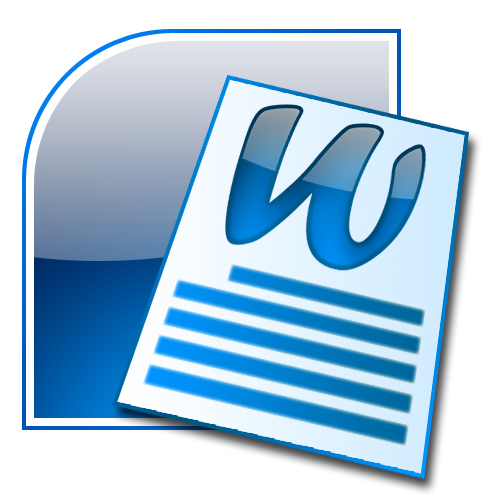 تطبيقات
الفصل الثالث
تنظيم اجتماعات المدير
مفهوم الاجتماع
مقومات نجاح الاجتماعات
القدرات والمهارات اللازمة التي يحتاجها السكرتير
أنواع الاجتماعات
دور السكرتير في تنظيم الاجتماعات
مهام وواجبات السكرتير في تنظيم الاجتماعات
إعداد الشرائح التقديمية للعرض في الاجتماع
تنظيم اجتماعات المدير
هو التقاء عدد من الأفراد في مكان ما وفي وقت محدد لمناقشة 
موضوعات معينة للتوصل لأهداف محددة
مفهوم الاجتماع
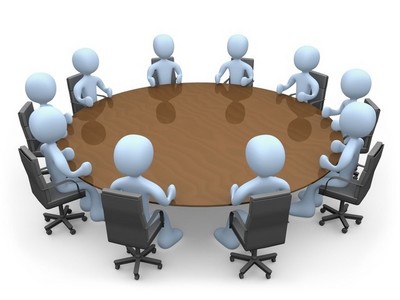 مفهوم الاجتماع
المكان
الزمان
الأفراد
المقومات الرئيسة لنجاح الاجتماع
بحيث لا يقل عددهم عن اثنين، على أن يتولى أحدهم قيادة الاجتماع
يتم تحديد تاريخ الاجتماع واليوم والساعة التي سيعقد فيها الاجتماع
بحيث يتم تحديد المكان المحدد المناسب لعقد الاجتماع
جدول الأعمال
الأهداف
المقومات الرئيسة لنجاح الاجتماع
أي الغاية من الاجتماع والأهداف المرجوة من عقده
أي الموضوعات التي سيتم نقاشها وتداولها أثناء الاجتماع
مقومات نجاح الاجتماعات
يشترط لنجاح أي اجتماع أن يتوفر ما يلي
أن تتوفر سلطة عقد الاجتماع المتمثلة في رئيس الاجتماع بصرف 
النظر عن مستواه الوظيفي
أن يتوفر العدد القانوني لعقد الاجتماع المتمثل في عدد الأعضاء 
أو ثلث عدد الأعضاء
أن يكون للاجتماع رئيس، يختار من قبل السلطة العليا في المنشأة
يشترط لنجاح أي اجتماع أن يتوفر ما يلي
أن تتوفر في رئيس الاجتماع المهارات الإدارية لعقد الاجتماعات
أن يكون للاجتماع هدف يسعى لتحقيقه
أن يتم الاستعداد المسبق للاجتماع
القدرات والمهارات اللازمة التي يحتاجها السكرتير
القدرات والمهارات اللازمة التي يحتاجها السكرتير
المعرفة التامة بالاجتماعات وجوانبها الشكلية ومتطلباتها المختلفة
الفهم الدقيق لسلطة عقد الاجتماعات
القدرة على التنسيق الفعال بين المعنيين لحضور الاجتماع
القدرات والمهارات اللازمة التي يحتاجها السكرتير
حسن الإصغاء، لتدوين المداولات التي تتم في الاجتماعات
القدرة على التعامل مع المدعوين بمختلف مستوياتهم الإدارية
إتقان التحدث بلغة أجنبية أو أكثر
هي تلك الاجتماعات التي يتم عقدها على فترات زمنية منتظمة لمناقشة
 موضوعات محددة بصفة مستمرة في المنشأة مثل أعمال 
اللجان المختلفة داخل المنشأة
الاجتماعات الدورية
أنواع الاجتماعات
هي تلك الاجتماعات التي تعقد في حالات الطوارئ وغالباً يكون الاستعداد
 لها بشكل مفاجئ ويجب على السكرتير أن تكون لديه خطة مسبقة تمكنه 
من القيام بالترتيب للاجتماع الطارئ وفق آليات تسهل له عقد 
مثل هذه الاجتماعات
الاجتماعات الطارئة
وهي تلك الاجتماعات التي تعقد على مستوى عال كاجتماعات مندوبي 
الدول أو اجتماعات المديرين التنفيذيين لشركات عالمية
الاجتماعات الدولية
وهي تلك الاجتماعات التي تتم بين ممثلين لأقاليم لمناقشة موضوعات
محددة، وغالباً ما يكون التجهيز لتلك الاجتماعات معداً مسبقاً 
وبوقت كاف
الاجتماعات الإقليمية
وهي الاجتماعات التي تتم بشكل علني لمنسوبي المنشأة لمناقشة 
موضوع معين يتعلق بالمنشأة دون شفافية لتحقيق أهداف محددة 
سواء كانت داخلية على مستوى المنشأة أو خارجية على 
مستوى عملائها
الاجتماعات المعلنة
بعض الاجتماعات تأخذ الطابع السري ولا تعلن نتائجها إلا لأعضائها 
لأسباب معينة كالاجتماعات التي تتعلق بأمن المنشأة أو بصناعة 
منتج جديد مثلاً
الاجتماعات السرية
دور السكرتير في تنظيم الاجتماعات
3
2
4
اجراءات قبل الاجتماع
1
حجز القاعة التي تقرر الاجتماع فيها
توجيه الدعوة إلى المشاركين في الاجتماع لحضوره
تذكير المشاركين بموعد الاجتماع
تجهيز القاعة بالأدوات المساعدة اللازمة
7
6
8
اجراءات قبل الاجتماع
5
وضع اسم المشترك أمام المكان الذي سيجلس فيه على الطاولة
وضع أوراق وأقلام للكتابة على الطاولة أمام كل مقعد من المقاعد
إعطاء التعليمات بعدم تحويل الاتصالات الواردة إلى المشاركين
استقبال وتوجيه المشاركين لدى حضورهم إلى مكان الاجتماع
3
2
4
اجراءات أثناء الاجتماع
1
الجلوس في مكان مناسب يمكنه من الاستماع إلى ما يقال
تمرير سجل الحضور على المشاركين
توزيع كافة المستندات والوثائق اللازمة على المشاركين
الاستماع جيداً إلى ما يجري من مناقشات، واستيعابها جيداً
7
6
8
اجراءات أثناء الاجتماع
5
الإشراف على تقديم الضيافة للمشاركين أثناء فترة الراحة
تسجيل كافة المقترحات التي قدمها المشاركون خلال الاجتماع
تدوين القرارات الأساسية المتخذة حرفياً كما وردت
تدوين أسماء المشاركين الذين أوكلت إليهم القيام بمهام معينة
3
2
4
اجراءات بعد الاجتماع
1
مرافقة الضيوف الذين حضروا الاجتماع إلى مدخل المؤسسة
إعداد محضر الاجتماع النهائي
إعداد المراسلات التي تم الاتفاق على إعدادها خلال الاجتماع
فتح ملف للاجتماع المقبل والبدء بإعداد جدوله أعماله
نموذج دعوة للاجتماع
نموذج لجدول أعمال الاجتماع
محضر اجتماع
محضر اجتماع
لجنة تنسيق الجهود المشتركة للإدارات في الفرع (الاجتماع الثاني)
اليــوم: الثلاثاء الموافق 9/8/1423هـ
الـوقـت: الواحدة ظهراً
المكان: قاعة رقم (130)
المشاركون في الاجتماع
1 -الدكتور/ عادل                  منسقاً.
2 -الأستاذ/ .................       عضواً.
3 -الأستاذ/ .................       عضواً.
دور السكرتير بعد نهاية الاجتماع
3
2
4
دور السكرتير بعد نهاية الاجتماع
1
الاشراف على إعادة قاعة الاجتماع لوضعها الطبيعي بعد انتهاء الاجتماع
القيام بإعداد محضر الاجتماع
تسجيل المحضر في السجل الرسمي " لمحضر الاجتماعات "
ارسال القرارات الخاصة بكل إدارة أو هيئة للتنفيذ
البرامج المستخدمة في تنظيم الاجتماعات
البرامج المستخدمة في تنظيم الاجتماعات
برنامج Microsoft Word
برنامج Microsoft Outlook
برامج التواصل المرئي مثل Skype  عند يتعذر فيها حضور جميع ممثلي الأفرع
إعداد العروض التقديمية للعرض في الاجتماع
قد يضطر السكرتير في بعض الأحيان أن يقوم بتحضير المادة المعروضة
في الاجتماع بنفسه وأن يقوم بتقديمها أما الحاضرين فلابد للسكرتير 
أن يتمتع بمهارات التقديم وإعداد العروض التقديمية للاجتماع
إعداد العروض التقديمية للعرض في الاجتماع
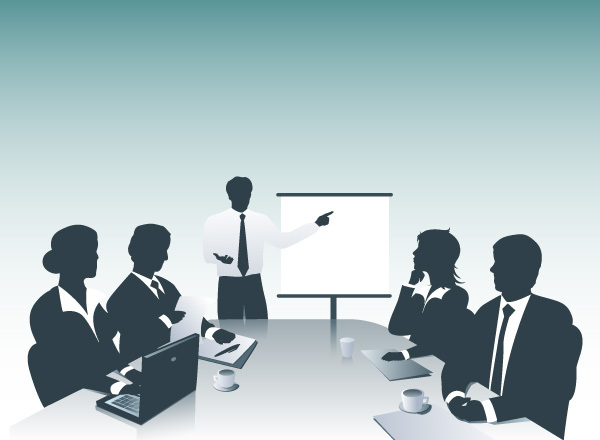 إعداد العروض التقديمية لا يحتاج موهبة فذة ولا مهارات غير طبيعية
بل إن الأمور التي يجب مراعاتها عند إعداد وإلقاء العروض هي أمور 
طبيعية ومنطقية. فمثلا عندما تتحدث لتعرض مشكلة ما فإنه من الطبيعي 
ألا تتعمد تشتيت انتباه المستمعين عنك وأن تنظر إليهم وألا تُعطيهم 
ظهرك وأن توضح لهم الأمور التي تجعلهم يفهمون الموضوع بدون 
الدخول في تفصيلات لا مُبرر لها
إعداد العروض التقديمية للعرض في الاجتماع
تنبع أهمية مهارات تقديم العروض من أنها أحد الوسائل التي تستخدمها
لنقل المعلومات ولعرض عملك ولإقناع الآخرين. وبالتالي فقد تكون 
ممتازاً في عملك ولكن عندما يُطلب منك ان تَعرض نتائج عملك في 
عرض تقديمي لا تستطيع عرضه بشكل جيد فيؤخذ عنك انطباع سيء
أهمية تقديم عروض جيدة
وسائل العرض المساعدة
برنامج بور بوينت أو  Power Point فكثيرا ما يكون ذلك مطلوبا
 في العمل وفي المؤتمرات
من الوسائل المساعدة التي تناسب بعض العروض أن يكون معك نموذج
 مجسم أو عينة من المادة المستخدمة أو التي تم دراستها
عمل تجربة بسيطة جدا مثل توضيح تأثير الماء على مادة ما
ولكن ينبغي الحذر من أنّ
الشرائح ليست هي جوهر العرض التقديمي ولكن جوهر العرض 
هو أنت وأسلوب إلقائك وما تقوله
الشرائح ليست بديلا عن التقارير في معظم الأحيان لأن الشرائح 
هي مجرد وسيلة مساعدة في العرض
هناك وسائل مساعدة أخرى كما ذكرنا أعلاه
محتويات العرض
لابد من وجود صفحة للعنوان Title تحتوي على اسم العرض 
أو موضوع العرض واسم معد العرض أو أسماء مُعدي العرض 
واسم الجهة التي ينتمون إليها وقد يوضع التاريخ
إن كان الحاضرون كلهم يعرفونك أو قام أحدٌ ما بالتعريف بك قبل بدء 
العرض فأنت لا تحتاج لتقديم نفسك
البداية
هذا هو الجزء الأساسي في العرض وفيه تشرح الموضوع مرتباً بشكل 
يساعد الحاضرين على الفهم والمتابعة
فمثلا قد تبدأ بعرض المشكلة ثم الحلول ثم مقارنة الحلول ثم الحل الذي 
تقترحه، أو تبدأ بعرض نقطة البحث ثم نتائج الأبحاث السابقة ثم أسلوب 
البحث والخلفية النظرية ثم النتائج
الوسط
في نهاية البحث فإنك توضح الاستنتاجات الرئيسية أو التوصيات 
أو كليهما أو تكتفي بملخص لما عرضته حسب ما يتفق 
مع طبيعة الموضوع
الختام
ملاحظات حول إعداد الشرائح
ملاحظات حول إعداد الشرائح
تجنب الاستخدام السيئ للألوان مثل الخلفية السوداء مع الكتابة 
باللون الأزرق أو الخلفية البيضاء مع الكتابة باللون الأصفر
اجعل الشرائح Slides بسيطة وواضحة الشرائح هي وسيلة مساعدة 
وليست هي أساس العرض ولكن أساس العرض هو ما تقوله أنت
لا تستخدم صورا لا علاقة لها بالموضوع كخلفية للشرائح
ملاحظات حول إعداد الشرائح
استخدم خطوطا مناسبة بحيث لا تقل عن 18 ولا تزيد عن 44 (في المعتاد)
اجعل لكل شريحة زمناً مناسبا مثل أن تخصص دقيقة أو دقيقة ونصف
 لكل شريحة في المتوسط
استخدم نفس الخطوط Font والتنسيق Format في كل الشرائح
ملاحظات حول إعداد الشرائح
استخدم وسائل الإنعاش أو  Animationفيما يخدم موضوع العرض
فقط فلا تجعل الأحرف تتساقط من السماء أو تنبت من الأرض
لا مانع من استخدام تسجيلات فيديو قصيرة  Video أو تسجيلات صوتية
طالما كانت توضح شيئاً هاماً في صُلب الموضوع
استخدم رسومات تخطيطية وجداول وصورا ورسومات بيانية كلما كان 
ذلك مناسباً لأن الرسومات والصور والأرقام يسهل قراءتها وتذكرها
مهارات إلقاء العرض
الوقوف والحركة
لا تُعطِ ظهرك للمستمعين ووجهك إلى شاشة العرض
لا تجعل جسمك ثابتاً وأعضاءك ثابتين بشكل غير طبيعي
تحرك بشكل طبيعي أثناء إلقائك للعرض بما يتناسب مع عادات المؤسسة 
أو الجامعة ومع عادات البلد
الصوت والنظر
لا تتحدث بسرعة زائدة بحيث لا يفهمك المستمعون
تَحدث بقدرٍ من الثقة والحماس يتناسب مع موضوع العرض خاصة إذا 
كنت تعرض نتائج عملك أو أمرا تقترحه
لا تتجنب النظر إلى المستمعين ولكن انظر إليهم
المحتوى
لا تقرأ الشرائح فالحاضرون قادرون على قراءتها ولكن اشرحها بكلامك
حاول أن تستثير ذهن الحاضرين باستخدام بعض الأسئلة في حديثك
استخدم لغة مناسبة فلا تستخدم كلمات غير لائقة
تمرين على إلقاء العرض
تطبيقات
الفصل الرابع
تنظيم سفريات المدير
تنظيم سفريات المدير
أهمية سفر المدير
الاعداد لسفر المدير
واجبات السكرتير قبل وأثناء وبعد سفر المدير
أهمية سفريات المدير
في ظل ازدياد نشاطات المنشآت التجارية واتساعها، تتعدد علاقات 
المنشأة مع المنشآت الأخرى سواءً كانت داخل البلد أو خارجها ، 
ويترتب على تلك العلاقات أعمال تستدعي سفر مديري المنشآت التجارية 
سفريات داخلية أو خارجية لإنجاز بعض الأعمال المتعلقة بالمنشأة
أهمية سفريات المدير
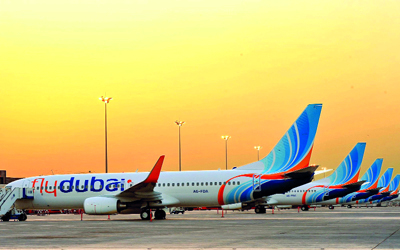 من الأعمال التي تستدعي سفر المديرين في المنشآت التجارية مايلي
التوسع في نشاطات المنشآت إما باستحداث فروع جديدة لخدمة شريحة
 أكبر، أو تقديم خدمة أو منتج جديد في منطقة أخرى
إبرام عقود خارجية للتعاقد مع خبراء تشغيل
 أو إدخال أساليب التقنيات الحديثة
المشاركة في المعارض والندوات والمؤتمرات الخارجية
ولضمان نجاح سفر المدير يجب عليك كسكرتير أن تكون متأكداً من أهداف سفر مديرك ولن يتحقق ذلك إلا بتوفر بعض المعلومات الأساسية عن سفره من خلال الاستفسار المباشر من المدير ومن أهم الأسئلة التي يجب أن تبحث عن إجابات لها ما يلي
3
2
4
اسئلة يجب البحث عن اجابات لها قبل السفر
1
ماهي وجهة سفر المدير؟
موعد السفر
ماهي الميزانية المخصصة لهذه الرحلة
ماهي الوسيلة المفضلة أو الممكن استخدامها للسفر؟
7
6
اسئلة يجب البحث عن اجابات لها قبل السفر
5
ما طبيعة السفر والاجتماعات التي سوف يحضرها المدير في سفره؟
ما هي الترتيبات الخاصة التي تتطلبها زيارة بعض الدول
هل سيسافر المدير بمفرده أو مع العائلة أو أحد موظفي الإدارة؟
كيفية الإعداد لسفر المدير
يتم الإعداد لسفر المدير في المنظمات إما عن طريق إدارات متخصصة داخل المنظمة كإدارة العلاقات العامة، أو عن طريق مكاتب سفريات متخصصة لقاء شراء تذاكر السفر أو مقابل رسوم وباستخدام التقنيات المتطورة اليوم يمكن للسكرتير أن يقوم بمعظم أعمال تنظيم سفريات المدير من خلال تعامله مع جهاز الكمبيوتر 
عبر استخدام الانترنت
قائمة يجب أن يستعين بها السكرتير فى اعدادات السفر
تحديد مهام وواجبات السكرتير لتنظيم سفريات المدير
جدول إنجاز المهام التي يقوم بها السكرتير قبل سفر المدير
صفحة 58 فى الملزمة التدربية
جدول بالمهام التي يقوم بها السكرتير أثناء سفر المدير
صفحة 60 فى الملزمة التدربية
جدول بالمهام التي يقوم بها السكرتير بعد عودة المدير من السفر
صفحة 61 فى الملزمة التدربية
تطبيقات
الفصل الخامس
تنظيم مقابلات زوار المدير
مفهوم تنظيم المقابلات
مفهوم استقبال الزوار
أهمية تنظيم المقابلات
العوامل التي يجب مراعاتها عند تنظيم المقابلات 
    والزيارات لمكتب المدير
أنواع الزائرين وكيفية التعامل معهم
تنظيم مقابلات زوار المدير
مفهوم تنظيم مقابلات المدير
يقصد بتنظيم مقابلات المدير، تنظيم وقته فيما يتعلق بالنشاطات والأعمال
التي يؤديها في المكتب والتي تتضمن استقبال المراجعين وإدارة الاجتماعات 
والمقابلات أو اللقاءات الفردية، والسفريات
أهمية سفريات المدير
أهمية تنظيم مقابلات المدير
يعتبر تنظيم المقابلات والزيارات لمكتب المدير من النشاطات الرئيسية 
التي يقوم بها السكرتير، ويعتمد عليها المديرون بشكل كبير في أداء 
مهامهم على الوجه الصحيح بما يحقق الأهداف التي تسعى إليها المنشأة
 بأعلى درجة من الكفاءة
أهمية تنظيم مقابلات المدير
3
2
4
أهمية تنظيم مقابلات المدير
1
استغلال الوقت المتاح للمدير بفاعلية
أداء مزيد من النشاطات للمنظمة الإدارية
إتاحة الفرصة للمدير للتخطيط لأعمال المنظمة بكفاءة
اتخاذ القرارات السليمة نتيجة لإعطاء المدير الوقت الكافي
 لدراسة الموضوعات والبت فيها
العوامل التي يجب مراعاتها عند تنظيم المقابلات والزيارات
3
2
4
العوامل التي يجب مراعاتها عند تنظيم المقابلات والزيارات
1
الوقت المتاح للمدير
الوقت المناسب للزيارة
مدة الزيارة
تسجيل كافة المواعيد لدى مدير المكتب وتزويد المدير بنسخة منها
7
6
العوامل التي يجب مراعاتها عند تنظيم المقابلات والزيارات
5
التأكد من تسجيل جميع المعلومات عن الزائر وأرقام هواتفه وموضوعه
تحديد مدة زمنية للزيارة
إبلاغ صاحب الموعد بالزيارة أو بأي مستجدات أخرى 
حولها (كالإلغاء أو التأجيل)
مفهوم استقبال الزائرين
الهدف من استقبال الزائرين هو بناء علاقات قوية ومتينة بين 
المنشآت التجارية والمراجعين، وكلما كان انطباع المراجعين عن 
المنشأة إيجابياً زادت الثقة في التعامل معها
مفهوم استقبال الزائرين
3
2
4
كيفية استقبال الزائرين
1
الترحيب بالزوار بلباقة
اظهار الحفاوة والاهتمام بهم
إشعارهم باهتمامك بمصالحهم
العناية بالزوار حتى انتهاء الزيارة
7
6
8
كيفية استقبال الزائرين
5
عدم الخوض مع الزوار في أحاديث جانبية أو خاصة
توفير متطلبات الزيارة حسب التعليمات المتبعة
الإعداد والتحضير المناسب للزيارة بحسب نوعية الزائرين
أن تكون منصتاً جيداً للزائرين بحيث تفهم ما يريده الزائر منك بوضوح
11
10
كيفية استقبال الزائرين
9
أن تكون لبقاً في تعاملك مع الزوار
معرفة أماكن تواجد المدير باستمرار حتى يمكن تذكيره بالمقابلات
عدم الاعتماد على الذاكرة في تسجيل مواعيد المدير
أنواع الزائرين وكيفية التعامل معهم
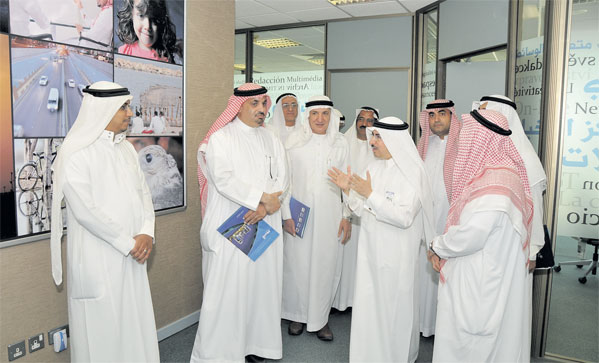 بحكم عملك كسكرتير من الطبيعي أن تواجه عدة انواع من المراجعين، من حيث مؤهلاتهم ومستواهم الفكري وأمزجتهم وغير ذلك من العوامل النفسية. لذا يجب عليك أن تتعامل وتتكيف مع الفئات المختلفة من الزوار لمكتب المدير محاولاً إرضاءهم وكسبهم
أنواع الزائرين وكيفية التعامل معهم
يتعامل السكرتير مع هذه الزيارة بصورة عاجلة، وذلك بإبلاغ المدير
 بالزائر ومركزه الوظيفي إذا كان هناك مجال لذلك
زائر أعلى مرتبة من المدير
يتميز هذا النوع من الزيارات بالطابع الاجتماعي والشخصي، ويجب أن 
يكون هناك تفاهم بين المدير والسكرتير على كيفية التعامل مع هذه 
الزيارات، وبالتالي فان السكرتير يتبع كافة الارشادات المعطاة له من
 قبل المدير لتنفيذ هذه الزيارة
زائر صديق أو قريب للمدير
تتميز هذه الزيارة بطبيعتها الرسمية، ويجب على السكرتير أن يتعرف 
على هدف أو أهداف الزيارة ومدى علاقتها بالعمل، وعلى السكرتير 
في هذه الحالة إتمام المقابلة لكيلا يتم تأجيلها أو إلغاؤها مما قد يكون له 
الأثر السلبي في الإضرار أو التعطيل لمصلحة العمل
زائر من موظفي المنشأة
كثيراً ما يواجه السكرتير هذا النوع من الزيارات، فعلى السكرتير 
أن يتعامل معها بلباقة وذكاء وذلك بمعرفة أسباب الزيارة فإذا كانت 
ملحة ولا يوجد مجال لتأجيلها فيجب عليه إبلاغ مديره بذلك 
وأخذ موافقته عليها
زائر بدون موعد سابق
كثيراً من الأحيان تجد المديرين لا يرغبون في مقابلة بعض الزوار وذلك
لعدة أسباب ويجب على السكرتير في هذه الحالة أن يتعامل مع الزائر 
غير المرغوب في مقابلته بلباقة وكياسة وذلك بإبلاغه بأن جدول المدير 
مشغول جداً ولا يسمح بالمقابلة وفي نفس الوقت محاولة مساعدته في 
حل مشكلته كتحويله لجهة أخرى تستطيع خدمته
زائر غير مرغوب في مقابلته
يجب على السكرتير أي يستقبل جميع الزوار بحفاوة وترحيب، وبالأخص
الزوار الذين يحملون موعداً سابقاً لمقابلة المدير، حيث يتم استقباله 
والترحيب به ومن ثم الاستئذان منه بإعطاء المدير خبراً بوصوله، 
ومن ثم إعطاؤه الفرصة للدخول لمقابلة المدير
زائر بموعد سابق
قد يقع السكرتير في حرج في مقابلة بعض الزوار الذين لديهم مواعيد 
لمقابلة المدير والمدير يكون غير موجود لأسباب طارئة لذا يجب على 
السكرتير الاعتذار للزائر وشرح الأسباب وتحديد أقرب موعد لاحق 
لمقابلة المدير وبما يتماشى مع إمكانيات وقت الزائر
زائر بموعد سابق والمدير غير موجود
نموذج سجل الزيارات
المفكرة اليومية
المفكرة الشهرية
تطبيقات
الفصل السادس
كتابة المراسلات وتداولها بكفاءة
كتابة المراسلات وتداولها بكفاءة
تحرير الرسائل الخارجية 
تحرير المذكرات الداخلية 
معالجة الاتصالات الكتابية الواردة والصادرة
الاتصال الكتابي
ونقصد بالاتصال الكتابي هنا الاتصال الذي يعتمد على الكلمة المكتوبة
 لبعث رسالة ما من طرف الى آخر
الاتصال الكتابي
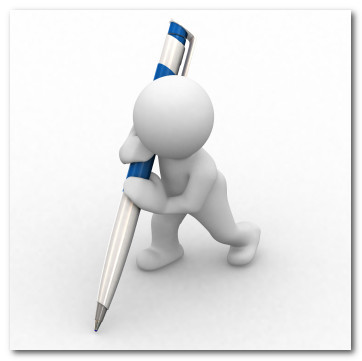 3
2
4
مزايا الاتصال الكتابي
1
توثيق الاتصال وإمكانية الرجوع إليه عند الحاجة مستقبلاً
يمكن استخادمه كمستند قضائي مستقبلاً
يعطي للمرسل فرصة كافية للتأني والتفكير والعرض المتكامل لأفكاره
قلة تكلفتها مقارنة مع بعض وسائل الاتصال الأخرى كالهاتف مثلاً
تعطي المادة المكتوبة التي تحتوي على أخطاء لغوية في قواعد 
اللغة العربية أو في استخدام الكلمات أو في تركيب الجمل انطباعاً سلبياً 
لدى مستقبل الرسالة، كما قد يسبب ذلك صعوبة في فهم المعلومات 
الواردة في الرسالة
الشروط اللغوية في إعداد وسائل الاتصال الكتابي
3
2
4
الشروط اللغوية التي يجب أن يراعيها السكرتير عند إعداد الرسائل
1
اتباع قواعد اللغة العربية في الكتابة مثل مراعاة استخدام الأفعال والضمائر
استخدام الكلمات والمصطلحات المناسبة للمستوى الثقافي للقارئ
الابتعاد عن استخدام الكلمات والتعابير والجمل التي يكثر استخدامها
الابتعاد بقدر الإمكان عن إستخدام الكلمات الأجنبية والعامية
7
6
8
الشروط اللغوية التي يجب أن يراعيها السكرتير عند إعداد الرسائل
5
الابتعاد عن إستخدام المصطلحات
مراعاة قواعد الإملاء، وتدقيق المادة المكتوبة لتلافي أية أخطاء إملائية
تقسيم الموضوع الى جمل وفقرات قصيرة تساعد على سهولة فهمه
استخدام كلمات وأساليب مهذبة ولبقة
أنواع الاتصال الكتابي
أنواع الاتصال الكتابي
الرسالة الخارجية
Not going
To
Die
المذكرة الداخلية
الرسالة الخارجية
ويستخدم هذا النوع من الرسائل كوسيلة لتبادل المعلومات والأفكار 
والآراء بين منظمتين مختلفتين، وعادةً ترسل بطرق رسمية سواء 
بالبريد أو عن طريق المراسلين
الرسالة الخارجية
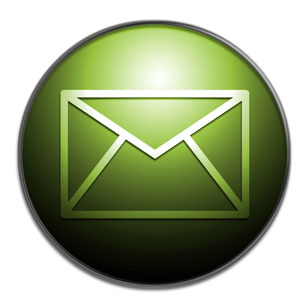 حقل موضوع الرسالة
وتتكون الرسالة الخارجية من الأجزاء التالية
وظيفة المرسل إليه
رأس الصفحة
التحية الافتتاحية
البسملة
حقل التوقيع
وتتكون الرسالة الخارجية من الأجزاء التالية
جسم الرسالة
التحية الختامية
الصور
الرموز
نموذج من الرسالة الخارجية
صفحة 80 فى الملزمة التدربية
المذكرة الداخلية
وهي عبارة عن رسالة ترسل داخل المنظمة، وتتميز بسهولتها 
وبساطتها بعيداً عن التحايا المعتادة في المراسلات الخارجية
وعادة ما تكون الكلمات المستخدمة في المذكرات الداخلية قليلة وبسيطة
المذكرة الداخلية
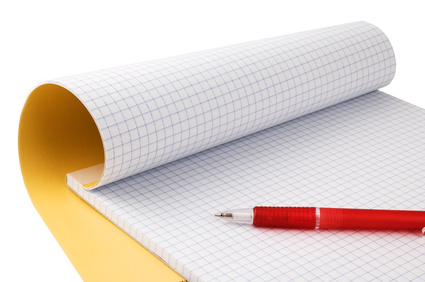 نص 
المذكرة
التوقيع
تتكون المذكرة الداخلية من الأجزاء التالية
المرسل إليه
المرسل
التاريخ
بشأن
نموذج من المذكرة الداخلية
صفحة 82 – 83 فى الملزمة التدربية
تطبيقات
الفصل السابع
تداول وسائل الاتصال الكتابي بكفاءة
تداول وسائل الاتصال الكتابي بكفاءة
إجراءات مراسلات البريد الوارد
إجراءات مراسلات البريد الصادر
إجراءات متابعة المراسلات الواردة
تداول وسائل الاتصال الكتابي بكفاءة
تعتبر المراسلات في المنظمات الإدارية من أهم الوسائل لنقل وتبـادل البيانات والمعلومات، وهنا تبرز أهمية دور السكرتير في التعامل مع المراسلات الواردة والصادرة سواءً أكانت تلك المراسلات خارجية أو داخلية
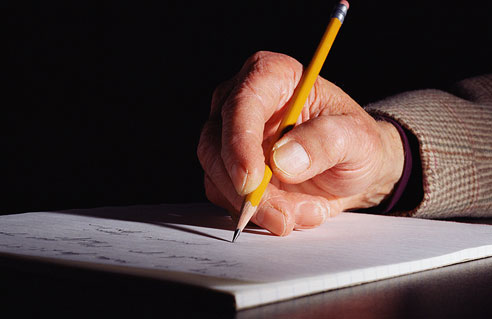 إجراءات البريد الوارد
هي تلك الإجراءات المتعلقة بضبط المراسلات الواردة بعد مراجعتها 
والتأكد من محتوياتها. وتلك الإجراءات ليست ضرورية في كل مكتب، 
اذ يمكن استلام وتسليم المعاملات دون قيود
إجراءات البريد الوارد
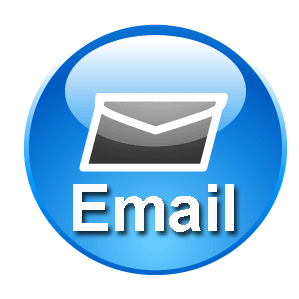 يراجع الموظف المختص محتويات الرسالة الرسمية العادية 
بدقة للتأكد مما يلي
مراجعة المحتويات
صحة توجيه الرسالة
التوقيع الرسمي للرسالة
سلامة محتويات (مرفقات) الرسالة
يتولى عادةً رئيس وحدة الوارد أو وحدة الاتصال في المنشأة توجيه المعاملات
العادية الواردة، وتحديد الإدارة أو القسم المختص بالتعامل مع الرسالة الواردة
توجيه المراسلات
يقوم الموظف المختص في وحده الوارد بفرز المعاملات حسب توجيهها
فرز المراسلات وفقاً للإدارات المختصة
يقوم الموظف المعني بتسجيل المراسلات في البيانات الخاصة بتسجيل 
المراسلات الواردة، وذلك لإثبات قيد وصولها إلى المنشأة، حيث يسجل 
عادةً بيانات عامة عن الرسالة الواردة منها رقم صادر الرسالة 
والجهة الواردة منها، وموضوع الرسالة،
تسجيل المراسلات الواردة
تسلم بعد ذلك المراسلات الواردة عن طريق البريد الالكتروني عبر شبكة
 الانترنت أو الشبكة الداخلية في المنشأة، ليتم البدء في انجازها
التسليم للإدارات المختصة
تستقبل المراسلات في الإدارات المعنية والأقسام المختصة، ثم توجه إلى
 المختصين بإنجازها، وذلك بالشرح عليها، وننصح بأن يتم التداول 
آلياً إن أمكن
التوجيه للأقسام والموظفين المختصين
إجراءات البريد السري
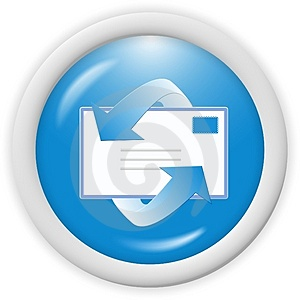 تستقبل المنشآت الإدارية عدداً من المراسلات السرية، وفي هذه الحالة يتم معاملتها كرسالة عادية واردة ولكن دون أن يتم فتحها وتتبع نفس الإجراءات حتى داخل الوحدات الإدارية المختلفة الى أن تصل إلى صاحب الصلاحية بفتحها
إجراءات البريد الصادر
د المراسلات الصادرة في الإدارات المختصة إعداداً كاملاً من حيث 
تحريرها ونسخها مع مراعاة أن المراسلات السرية الصادرة يتم طلب 
رقم سري خاص بها من وحدة الصادر ثم ترسل الى وحدة الصادر 
لاستكمال إجراءات تصديرها
لإعداد للمراسلات الصادرة
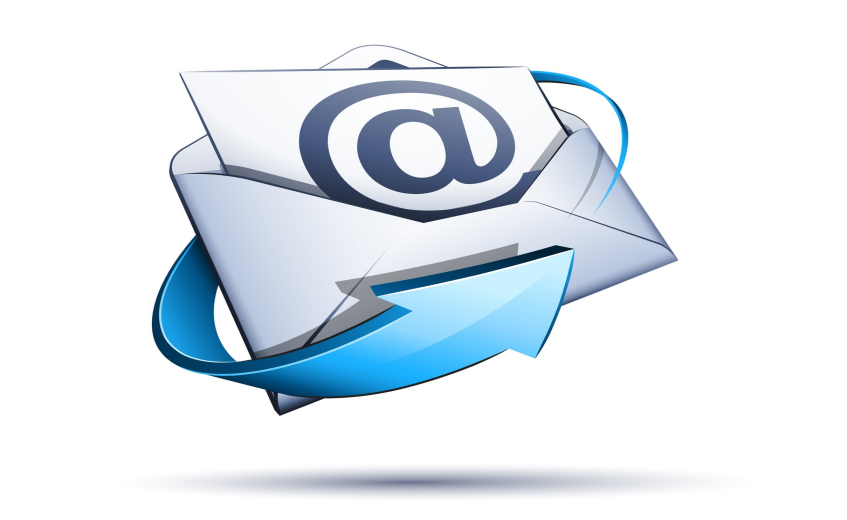 بعد إعداد المراسلات الصادرة في الإدارة المختصة، تستقبل في وحدة 
الصادر ويقوم الموظف المختص بالتأكد من طريقة إعدادها 
وتسجيل عنوان المرسل اليه
الاستقبال والاستلام في وحدة الصادر
تفرز المراسلات الصادرة تبعاً لطريقة تصديرها كما يلي:
المراسلات خارج المدينة.
المراسلات داخل المدينة.
البرقيات.
فرز المراسلات الصادرة
تسجل المراسلات الصادرة في البيانات أو الكشوفات، وذلك بتدوين كافة
البيانات والمعلومات عنها من حيث رقم صادر تلك المراسلات وتاريخ 
صدورها وموضوع الرسالة والجهة المرسلة اليها
التسجيل
تعد المراسلات للتصدير وذلك بفرز الأصول عن الصور المراد تصديرها،
 وتسجيل رقم الصادر في الخانة المخصصة لها في الرسالة
إعداد المراسلات للتصدير
تسلم المراسلات للمراسلين لإرسالها عن طريق البريد أو مناولة حسب 
بعد الجهة الموجهة إليها الرسالة عن موقع الجهة التي أصدرت الرسالة
التسليم للجهات المختصة
إجراءات البريد الصادر السري
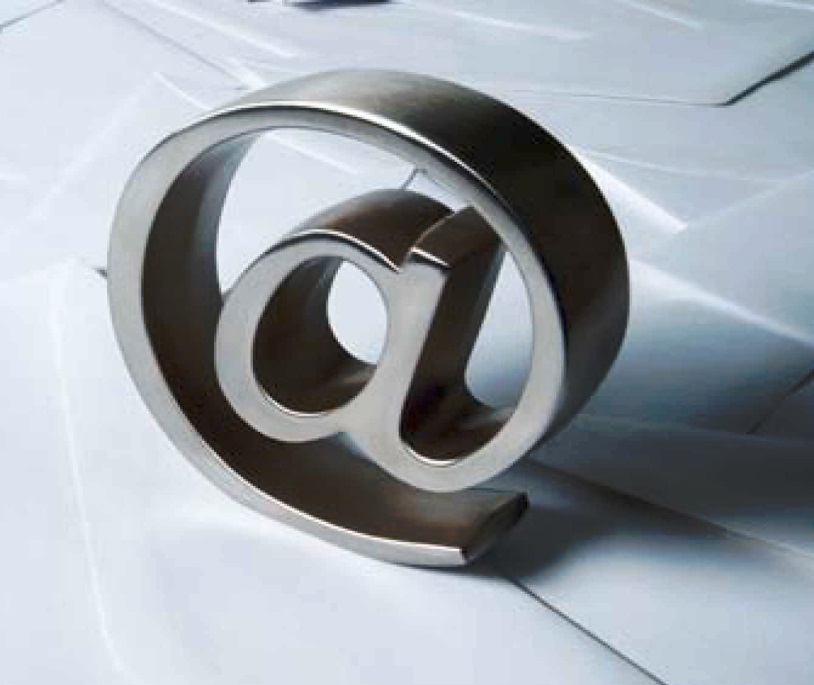 تتم إجراءات البريد الصادر السري عن طريق إعدادها في الإدارة المختصة وحجز رقم من وحدة الصادر. وبالتالي يتم التعامل معها كأي رسالة صادرة
تطبيقات
الفصل الثامن
تنظيم محفوظات مكتب المدير
مفهوم المحفوظات
أهمية المحفوظات
أنواع المحفوظات
التنظيم الفني للمحفوظات
مفهوم عملية الحفظ وأهميتها
إجراءات عملية الحفظ
أسس الاسترجاع وإجراءاته
أمن وسرية المعلومات
تنظيم محفوظات مكتب المدير
هي جميع الأوراق والوثائق التي تنتج عن ممارسة المنشآت لنشاطها 
الإداري ويتم حفظها
مفهوم المحفوظات
أهمية المحفوظات
3
2
أهمية المحفوظات
1
تساهم في تحقيق أهداف المنشأة
تساعد على اتخاذ القرارات المناسبة
تعتبر المرجع الرئيسي لأية منشأة
5
أهمية المحفوظات
4
تساهم في عملية التخطيط لنشاطات المنشأة بفاعلية
تساهم في متابعة تقويم الخطط ومتابعة الانحرافات
أنواع المحفوظات
3
2
أنواع المحفوظات
1
محفوظات نشطة
محفوظات متوسطة النشاط
محفوظات عديمة النشاط أو غير نشطة
عمليات التنظيم الفني للمحفوظات
الفهرسة 
وإعداد الفهارس
الترميز
التصنيف
عمليات التنظيم الفني للمحفوظات
التصنيف
هو تصنيف الوثائق والملفات حسب موضوعاتها، مثل التخطيط، 
الزيارات ومن أمثلة التصنيف الموضوعي ما يلي:
التصنيف حسب موضوع الوثيقة
هو تصنيف الوثائق والملفات حسب المكان سواء أكان دولة أو مدينة 
أو منطقة أو بلدة أو شارع، مثل فروع المنشآت ومن أمثلة التصنيف 
الجغرافي ما يلي
التصنيف حسب المكان الجغرافي
هو تصيف الوثائق والملفات حسب تاريخ إنشائها
ومن أمثلة التصنيف الزمني ما يلي
التصنيف حسب الزمن
هو تصيف الوثائق والملفات حسب شكلها ويستخدم هذا النوع من 
التصنيف للخرائط والرسومات
التصنيف حسب الشكل
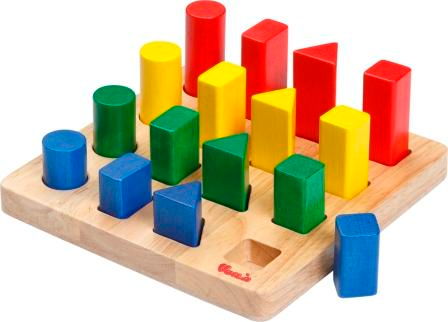 الترميز
عبارة عن إعطاء محفوظات المنشأة رموزاً سواء أكان ذلك بالطريقة 
الرقمية المركبة أو الهجائية المركبة أو باستخدام الطريقة الرقمية الهجائية
 ويمكن للسكرتير الرجوع إلى كتب متخصصة في هذا المجال لمعرفة طرق 
ترميز المحفوظات.  ويهمنا هنا معرفة الطريقة الرقمية المركبة 
لسهولتها ومرونتها
الترميز
أمثلة الترميز بالطريقة العددية
الفهرسة 
وإعداد الفهارس
لتسهيل عملية الرجوع للملفات لابد من استخدام بطاقة فهارس ليتمكن
 السكرتير من الرجوع أو الاستدلال إلى موقع الملف
الفهرسة وإعداد الفهارس
أسس الحفظ
يتم حفظ الأوراق والوثائق على الأسس التالية
الاحتفاظ بالملفات والوثائق الضرورية
استخدام تجهيزات الحفظ المناسبة
التخلص من المسودات
يتم حفظ الأوراق والوثائق على الأسس التالية
إيداع الملفات والوثائق بحسب طريق التصنيف والترميز الخاص بها
إعداد النماذج الخاصة لضبط عملية الحفظ مثل قائمة محتويات ملف
إعداد مرشدات على تجهيزات الحفظ
يقصد بها ترتيب الملفات والوثائق في الأماكن الخاصة بها بطرق سليمة
مفهوم عملية الحفظ
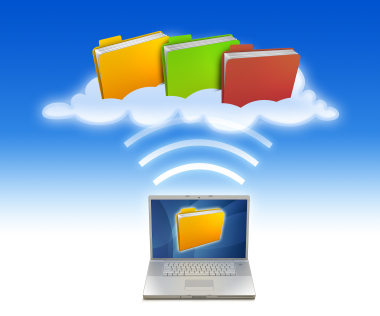 3
2
4
أهمية عملية الحفظ
يتم حفظ الملفات والوثائق في المنشآت على أجهزة حاسوب مؤمنة لتسهل علمية الرجوع إليها وقت الحاجة، لذا تتضح أهمية عملية الحفظ فيما يلي:
1
تثبيت مكان واضح للملفات والوثائق
سهولة الرجوع إليها وقت الحاجة
تحديث البيانات والمعلومات
ضمان سلامة الملفات والوثائق
3
2
4
أسس الاسترجاع وإجراءاته
يجب أن تتم عملية استرجاع الملفات والوثائق من مكان حفظها وفق أسس معينة تنظم عملية الاسترجاع وهي على النحو التالي:
1
يجب أن تحدد نوعية المعلومات التي يتم استرجاعها
أن تحدد مدة معينة للاسترجاع
أن يخصص مكان معين لللاطلاع على الملفات والوثائق
أن يتم ضبط عملية الاسترجاع بنماذج معينة
تطبيقات
الفصل التاسع
البرامج الالكترونية الهامة واللازمة لكل سكرتير
البرامج الالكترونية الهامة واللازمة لكل سكرتير
شرح مبسط لبرنامج Microsoft Outlook
نبذة عن برنامج Skype
Microsoft Outlook
يقوم Microsoft Outlook  بتنظيم رسائل البريد الإلكتروني 
والتقويمات وجهات الاتصال والمهام وقوائم المهام، جميعاً 
في مكان واحد
يساعد  Office Outlook المستخدمين على إدارة الوقت والمعلومات 
بشكل أفضل والاتصال عبر الحدود، كما يساعد في المحافظة على الأمن 
والتحكم وفيما يلي أهم 10 طرق يساعد Office Outlook  بها 
المستخدمين على رفع الإنتاجية وتحسين التعاون
برنامج Outlook
إذا كنت تواجه مشكلات في العثور على المعلومات التي تحتاجها استخدم
 Office Outlook للبحث عن الكلمات الأساسية أو التواريخ أو المعايير المرنة الأخرى لتحديد موقع العناصر في البريد الإلكتروني الخاص بك أو التقويم أو جهات الاتصال أو المهام لتوفر على نفسك الوقت القيم
البحث في كافة المعلومات بسرعة
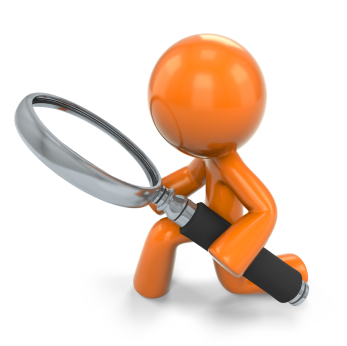 يمكنك مراجعة أولوياتك الخاصة باليوم من خلال النظر إلى شريط المهام
 المراد تنفيذها حيث يتم تخطيط رسائل البريد والمهام ذات العلامات بشكل
 واضح. كما يقوم شريط المهام المراد تنفيذها بالاتصال بالمهام التي قمت
 بتخزينها في برامج Microsoft Office أخرى مثل Project  
و OneNote  وتقنية
إدارة الأولويات والمعلومات اليومية بسهولة
لقد تمت إعادة تصميم شكل وأسلوب واجهة المراسلة في
Office Outlook  لجعل إنشاء المعلومات وتنسيقها والعمل معها تجربة سهلة وأكثر بديهية
الحصول على نتائج أفضل وأسرع باستخدام واجهة المستخدم Microsoft Office Fluent
توفر وظائف تقويم Office Outlook  الجديدة طرقًا سهلة لمشاركة 
التقويم مع أي شخص داخل المؤسسة أو خارجها، مما يمنح لجهات 
الاتصال الهامة الوصول الفوري إلى المعلومات
الاتصال بالأشخاص بسهولة وكفاءة
يقدم Office Outlook ـ عند استخدامه إلى جانب
Exchange Server ـ تجربة غنية وكاملة في Outlook  حيث
 يستفيد المستخدمون من مساعد جدولة جديد يعمل على تنفيذ مهام 
التقويم المستهلكة للوقت تلقائيًا وكذلك القدرة على جدولة الاتصالات 
التي تتم خارج المكتب وتخصيصها والمجلدات المدارة لتسهيل 
احتياجات التوافق
تعاون ووظائف أفضل باستخدام
 Microsoft Exchange Server
يوفر Office Outlook تفاعلاً غنيًا مع المعلومات التي يتم تخزينها
بتقنية Windows SharePoint Services   في أي وقت
فيمكنك توصيل المستندات والتقويمات وجهات الاتصال والمهام 
والمعلومات الأخرى في Windows SharePoint Services 
ببرنامج Outlook، مما يمنحك مكانًا مركزيًا لإدارة معلوماتك
إدارة المعلومات والمحتويات المشتركة في واجهة واحدة
يشتمل Office Outlook  على إجراءات جديدة من شأنها حمايتك 
من البريد العشوائي ومواقع ويب "لجهات مخادعة". وللمساعدة على 
حمايتك من كشف المعلومات الشخصية إلى أي موقع ويب يمثل تهديدًا،
 فإن Office Outlook يتضمن تصفية مُحسَّنة للبريد الإلكتروني 
العشوائي كما يضم ميزات جديدة تعمل على تعطيل الارتباطات 
ويحذرك من المحتويات التي تشكل تهديدًا ضمن أية رسالة بريد إلكتروني
وجود إجراءات جديدة تساعد على الحماية من البريد الإلكتروني العشوائي والمواقع الضارة
إن  Outlook Mobile Service  هي واحدة من ميزات
 Outlook تمكنك من إرسال الرسائل النصية والرسائل التي تحتوي 
على صور وتلقيها بين Office Outlook وأي هاتف جوال
إرسال رسائل نصية من Office Outlook  بنقرة واحدة فقط
من خلال استخدام فئات الألوان في Office Outlook، يمكنك تخصيص
فئات وإضافتها بسهولة إلى أي نوع من المعلومات؛ مثل البريد الإلكتروني 
أو عناصر التقويم أو جهات الاتصال أو المهام. وبذلك توفر فئات الألوان 
طريقة بسيطة ومرئية للتمييز بين العناصر، مما يسهل عليك تنظيم 
بياناتك والبحث عن المعلومات
تنظيم المعلومات بطرق جديدة وغنية
مع Office Outlook، يمكنك الآن قراءة موجز وسجلات ويب بتنسيق
(Really Simple Syndication (RSS وإدارتها من داخل
 Office Outlook مباشرة، وهو أنسب مكان لإدارة هذه المعلومات
إدارة كافة الاتصالات في واجهة واحدة
إنشاء وإرسال رسائل البريد الالكتروني
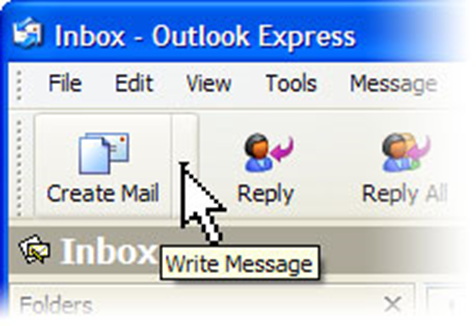 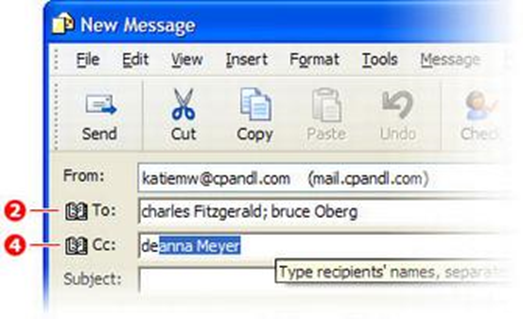 إنشاء وإرسال رسائل البريد الالكتروني
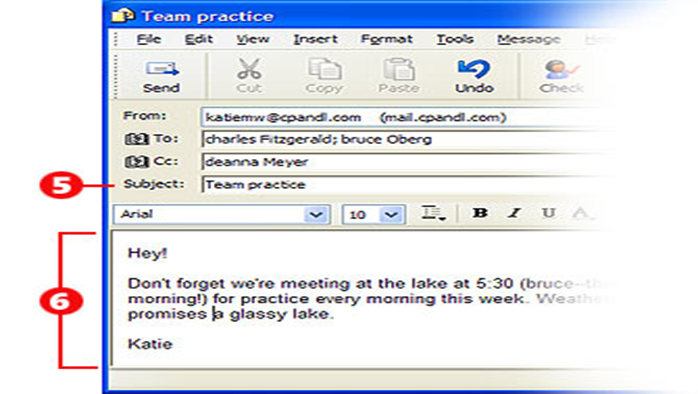 إضافة مرفق إلى رسالة بريد إلكتروني
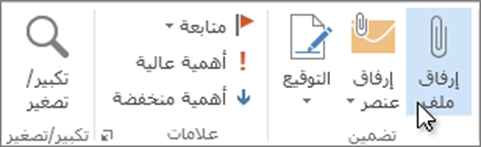 إنشاء توقيع
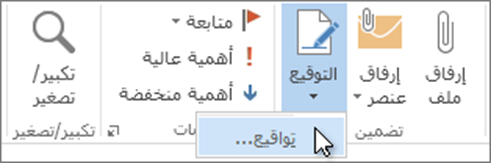 Skype
يفيد Skype في القيام بالأشياء معًا عندما تكون بعيدًا. إن الرسائل 
الفورية ومكالمات الصوت والفيديو من Skype تجعل مشاركة الخبرات 
مع الأشخاص المهمين بالنسبة إليك أمرًا سهلاً أينما كانوا
إدارة كافة الاتصالات في واجهة واحدة
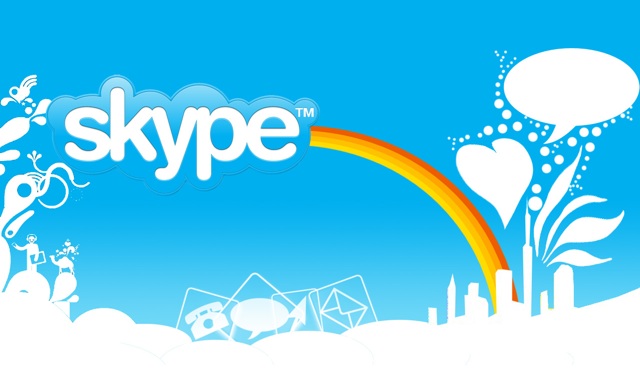 بعض مميزات برنامج Skype
مكالمات من Skype إلى Skype
مكالمات للهواتف المحمولة والخطوط الأرضية
مكالمات جماعية يمكن جمع مجموعة من الأشخاص معًا 
في مكالمة واحدة
بعض مميزات برنامج Skype
رقم Skype يمكن الاتصال برقم والرد من Skype
 أيًا كان المكان في العالم
إعادة توجيه المكالمات
مكالمات الفيديو من فرد لفرد / جماعية
بعض مميزات برنامج Skype
إرسال الملفات إرسال الملفات والصور ومقاطع الفيديو
 بأي حجم عبر Skype
مشاركة الشاشة مشاركة شاشة الكمبيوتر لدى المتصل مع 
الشخص الذي يتحدث إليه
مشاركة جماعية للشاشة مشاركة آخر الأخبار مع الجميع 
في مكالمة فيديو جماعية
Thank You!